Figure 4 Schematic representation of the effect of low-dose radiation in interventional cardiologists accordingly to ...
Eur Heart J, Volume 33, Issue 3, February 2012, Pages 408–414, https://doi.org/10.1093/eurheartj/ehr263
The content of this slide may be subject to copyright: please see the slide notes for details.
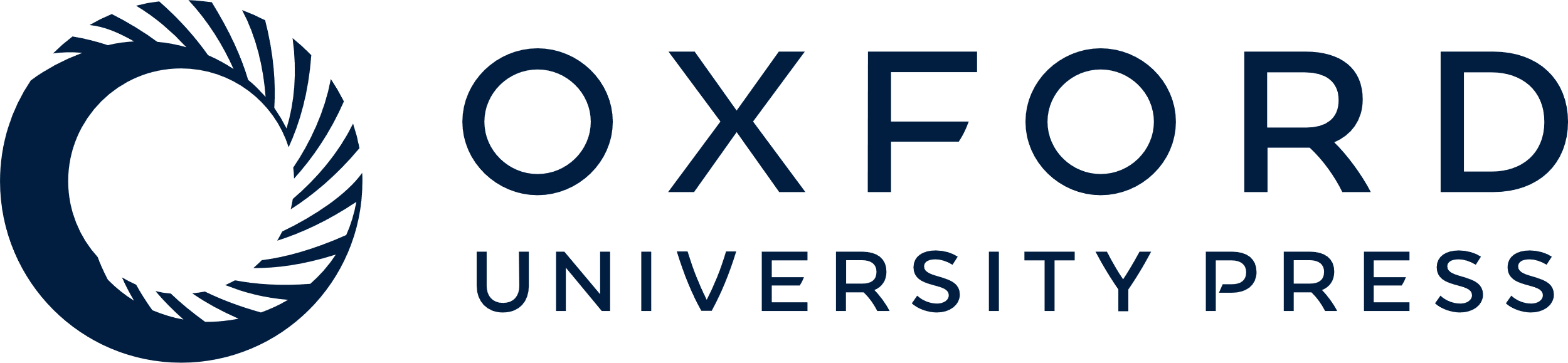 [Speaker Notes: Figure 4 Schematic representation of the effect of low-dose radiation in interventional cardiologists accordingly to date reported in the text. In normal subjects (unexposed), the cellular redox homeostasis is maintained by a delicate equilibrium between reactive oxygen species production (endogenous and exogenous) and counteracting activity of antioxidant systems (enzymatic and non-enzymatic). Apoptosis may play a key role in this process since increased reactive oxygen species may lead to cell death. Prolonged exposure to low-dose radiation (interventional cardiologists) generates an increase in reactive oxygen species production which, in erythrocytes, is balanced by over-production of glutathione, while, in lymphocytes, this event increases the baseline level of caspase-3 without reaching the threshold necessary to induce apoptosis. Both defence mechanisms ensure redox balance in exposed subjects.


Unless provided in the caption above, the following copyright applies to the content of this slide: Published on behalf of the European Society of Cardiology. All rights reserved. © The Author 2011. For permissions please email: journals.permissions@oup.com]